учитель - ученик
Проектирование индивидуального образовательного маршрута ученика
Цветкова Оксана Николаевна, 
учитель истории и обществознания, 
заместитель  директора 
Гимназии № 33 города Костромы
учитель - ученик
Ключевые тренды в образовании
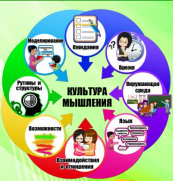 Персонализация образования
целеполагание
прогнозирование и планирование образовательной траектории
различие в глубине и скорости
усиление различий в пути и цели
учет объективно фиксируемых результатов
профилизация
37
ИОМ - это целенаправленно проектируемая дифференцированная образовательная программа, обеспечивающая учащемуся позиции субъекта выбора, разработки и реализации образовательной программы при осуществлении педагогической поддержки его самоопределения (в том числе пфессиональное) и самореализации
Компоненты:
целевой
содержательный
технологический
диагностический
результативный
Проектирование индивидуального образовательного маршрута ученика
Итоги участия учеников гимназии в муниципальном этапе
 Всероссийской олимпиады школьников